A. La communication commerciale
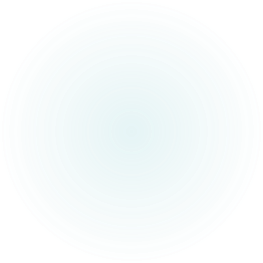 A. La communication commerciale
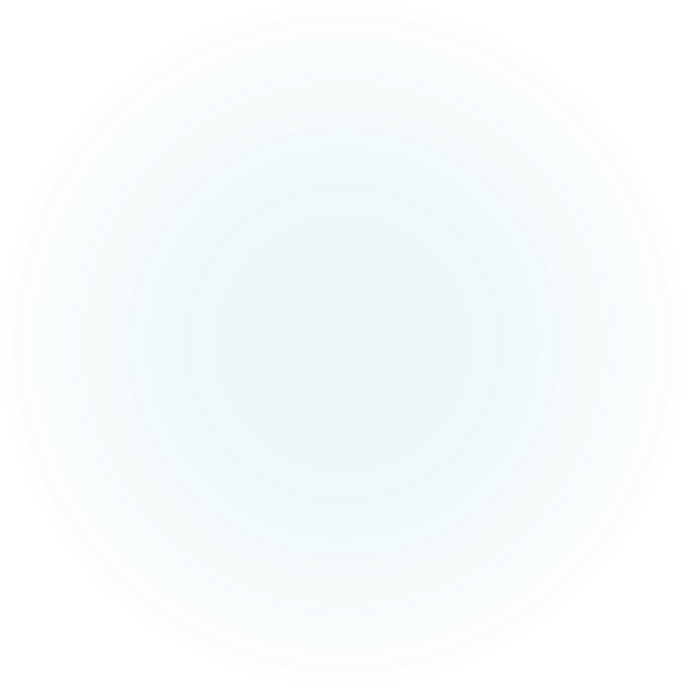 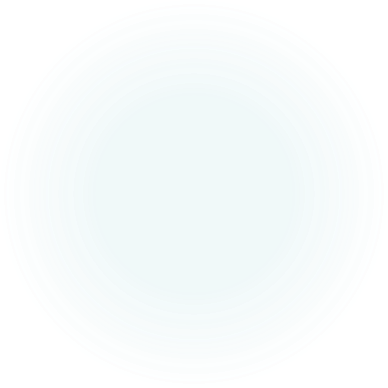 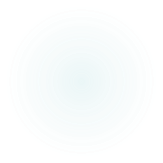